NSTX-U Gas Systems18 June 2012
R. Raman, D. Mueller, W. Blanchard, 
L. Roquemore, P. Sichta
NSTX Gas Systems
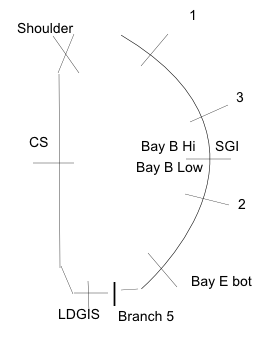 NSTX / NSTX-U Gas Systems
Branch 5 Injectors
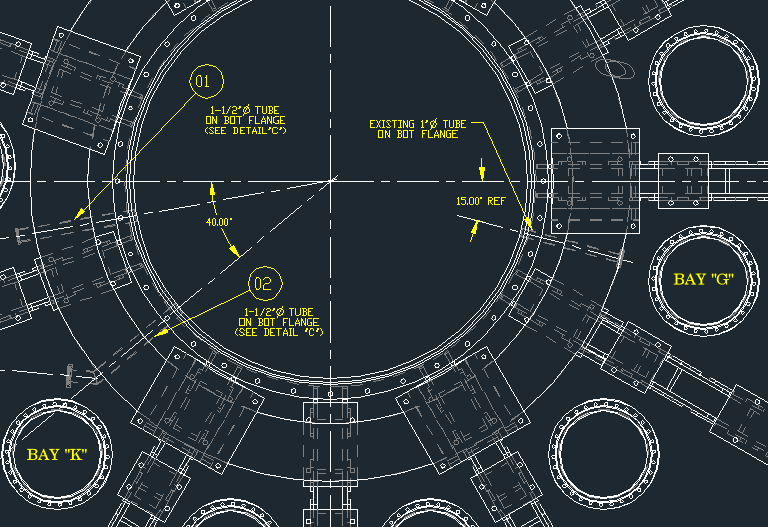 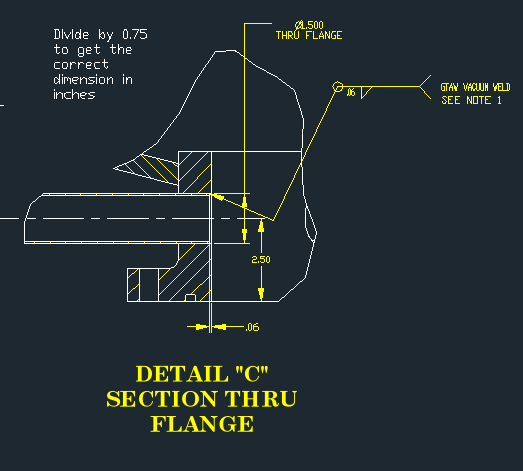 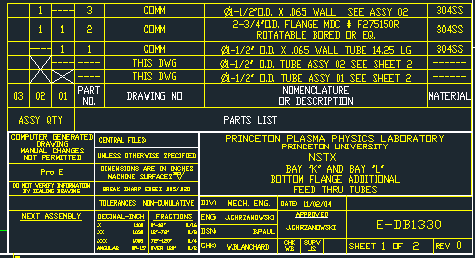 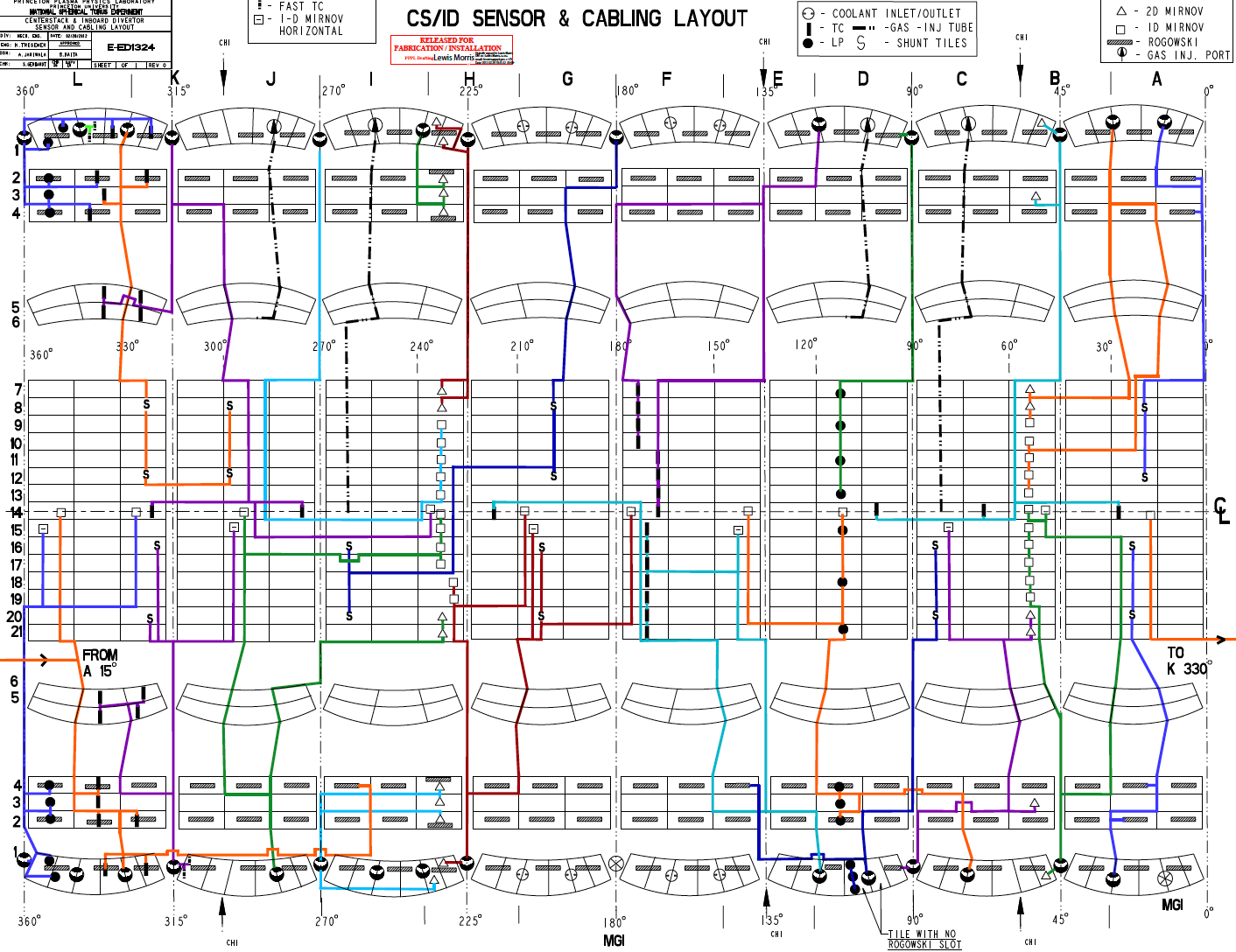 Signal Names
NSTX-U (CHI/MGI)
CHI-1L – Lower dome (Bay J, 300 degrees)
CHI-2L – Lower dome (Bay E, 135 degrees)
CHI-3L/MIG-2L – Lower dome (Bay B, 15 degrees)
MGI-1L – Lower dome (Bay F, 180 degrees)
CHI-1U – Upper dome (Bay J, 285 degrees)
CHI-2U/MGI-1U – Upper dome (Bay E, 135 degrees)
CHI-3U/MIG-2U – Upper dome (Bay B, 60 degrees)
Organ Pipes: 1.125 inch ID and 1.25 inch OD
Drawing of Organ pipes
Other than the elbow, nothing else exist at this time.
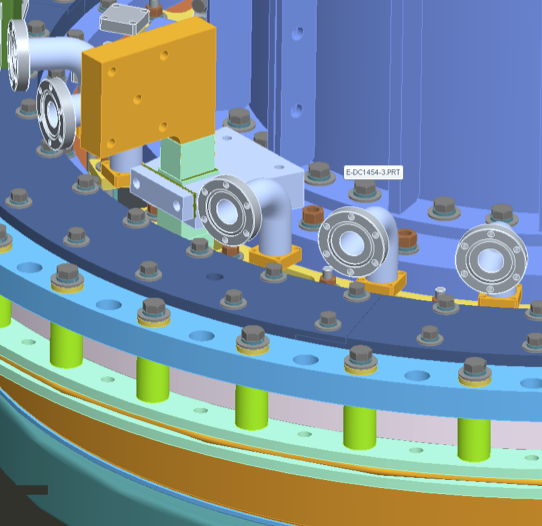 NSTX-U (High Field Side)
Inj-CS-1 (Plenum size?)
Inj-CS-2 (Plenum size?)
Two CS gas injectors
Pipe size
Location of port on top of machine
Inj-SH-1 (Plenum size ?)
Inj-SH-2 (Plenum size ?)
Two shoulder gas injectors
Pipe size
Location of port on top of machine
NSTX-U (Low Field Side)
Inj-1 (Bay K Top) / plenum size ?
Inj-2 (Bay J-Mid/Low)
Inj-3 (Bay J-Mid/Up)
Inj-4 (Bay ?-Mid/HeGDC)
Inj-5 (Bay E –Bottom, divertor gas puff)
Inj-6 (Bay ? – Divertor gas puff)
SGI (Bay ?)
CHI Current Sensors at Vessel
Pearson – 1 (CHI feed inlet on bus bar)
Pearson – 2 (CHI feed outlet on bus bar)
DCCT-1 (CHI feed inlet on bus bar)
DCCT-2 (CHI feed outlet on bus bar)
CHI Voltage Sensors on Vessel
Lower vessel Monitors
Resistive divider 10kHz (Outer vessel to ground) – bottom or top [-1sec to +10sec] (VCHI1O) – Available all the time [-1 to +6sec]
Resistive divider 10kHz (Inner vessel to ground) – bottom or top [-1sec to + 10 sec] (VCHI1I) – Available all the time [-1 to +6 sec]
Ross Voltage monitor (Outer-Inner) / Fiber optic – bottom or top (VCHI2) – Available all the time [0 to 20 ms]
Resistive divider Inner vessel to ground  / Handy scope (VCHI3I)[0 to 20 ms]
Resistive divider Outer vessel to ground  / Handy scope (VCHI3O)[0 to 20ms]
Upper Vessel Monitors
Resistive divider Inner vessel to ground / Handy scope (VCHI4I) [0 to 20ms]
Resistive divider Outer vessel to ground / Handy scope (VCHI4O) [0 to 20ms]
MIG & Ion Gauge Digitizers
MIG-1 (Bay E) [-5sec to +25sec] (MG1-IC & MG1EC)
MIG-2 (Bay C) [-5sec to +25sec] (MG2-IC & MG2-EC)
MIG-3 (Bay H) [-2sec to +8sec] (MG3-IC & MG3-EC)
MIG-4 (Pumping duct) [-5sec to +25sec] (MG4-IC & MG4-EC)
MIG-5 (end of pumping duct) [-5sec to +25sec] (MG5P)
IG-1 (Pumping duct) [-2 to +8sec] (IG1P)
IG-2 (Pumping duct) [-2 to +8sec) (IG2P)
IG-3 (end of pumping duct) [-2 to 8sec) (IG3P)
Penning Gauges
PEN-1	Bay G_LD (PG1P) [-2 to +8 sec]
PEN-2 Bay K_UP (PG2P) [-2 to +8 sec]
CHI/ MGI Plenum Sensors (Sensotek)
High and Low Field Senotek Sensors